Functions in Excel
Count and Sum functions
Count
To count the number of cells that contain numbers, use the COUNT function.
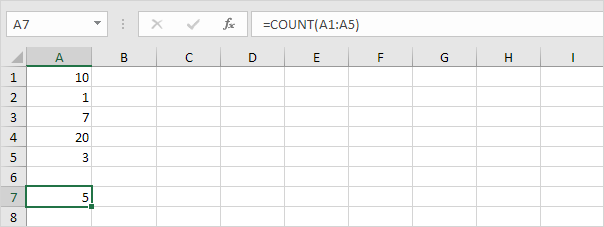 Count IF
To count cells based on one criteria (for example, greater than 9), use the following COUNTIF function.
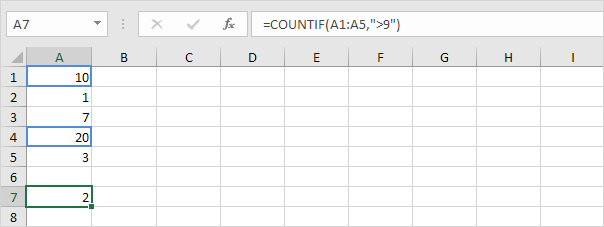 Countifs
To count cells based on multiple criteria (for example, green and greater than 9), use the following COUNTIFS function.
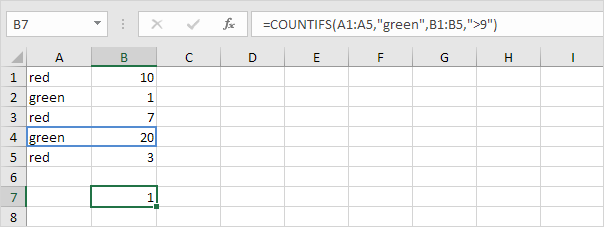 Sum
To sum a range of cells, use the SUM function.
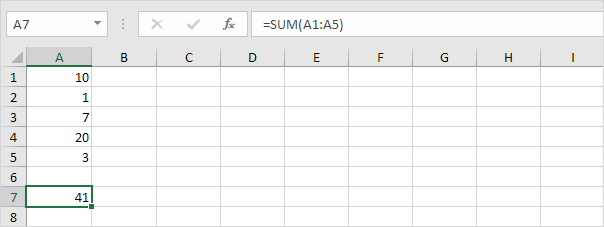 Sumif
To sum cells based on one criteria (for example, greater than 9), use the following SUMIF function (two arguments).
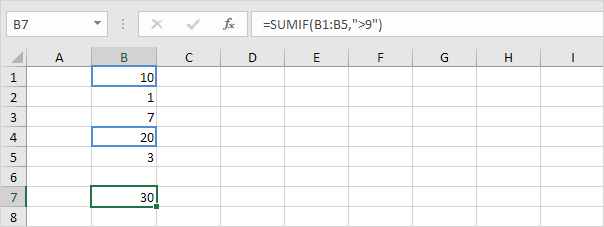 Cont...
To sum cells based on one criteria (for example, green), use the following SUMIF function (three arguments, last argument is the range to sum).
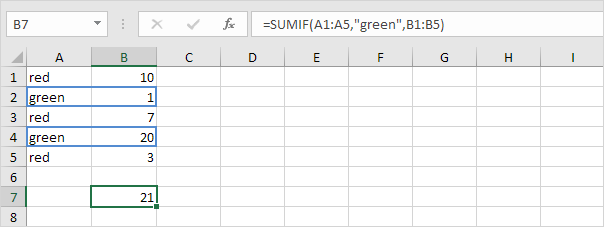 Sumifs
To sum cells based on multiple criteria (for example, circle and red), use the following SUMIFS function (first argument is the range to sum).
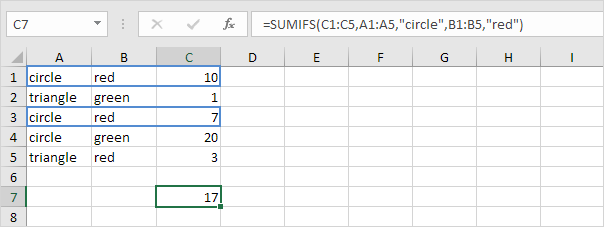 Text Functions
Join Strings
To join strings, use the “&” operator.
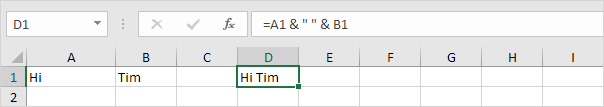 Left
To extract the leftmost characters from a string, use the LEFT function.
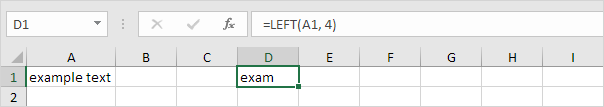 Right
To extract the rightmost characters from a string, use the RIGHT function.
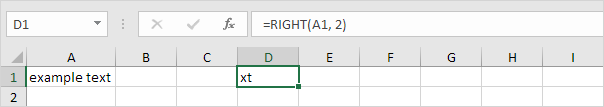 Mid
To extract a substring, starting in the middle of a string, use the MID function.
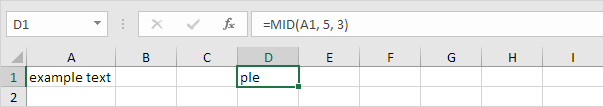 Len
To get the length of a string, use the LEN function.
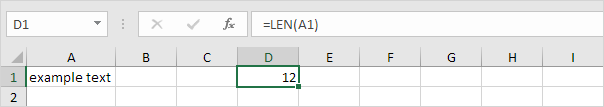 Find
To find the position of a substring in a string, use the FIND function.
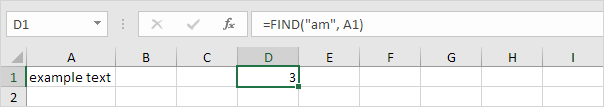 Substitute
To replace existing text with new text in a string, use the SUBSTITUTE function.
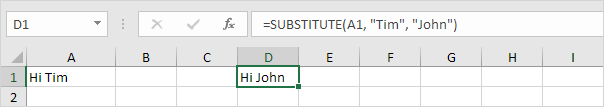 Information functions
Volatile Function
A Volatile Function is one that causes recalculation of the formula in the cell where it resides every time Excel recalculates. This occurs regardless of whether the precedent data and formulas on which the formula depends have changed, or whether the formula also contains non-volatile functions.
Avoid volatile functions wherever possible.You can make a User-Defined Function volatile by including Application. Volatile in the function code.
Excel’s Volatile Functions.
Some of Excel’s functions are obviously volatile: RAND(), NOW(), TODAY()
Others are less obviously volatile: 
CELL(), INFO()
Some are volatile in some versions of Excel but not in others: INDEX()became non-volatile in Excel 97.
A number of functions that are documented by Microsoft as volatile do not actually seem to be volatile when tested:
INDEX(), ROWS(), COLUMNS(), AREAS()
LOOKUP and REFERNCE FUNCTIONS
Hlookup
In a similar way, you can use the HLOOKUP (Horizontal lookup) function.
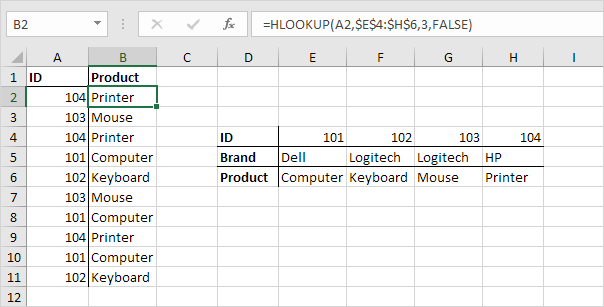 Match
The MATCH function returns the position of a value in a given range.
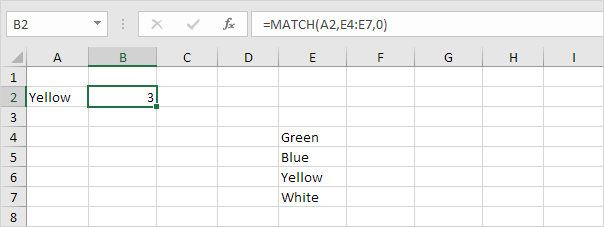 Index
The INDEX function below returns a specific value in a two-dimensional range.
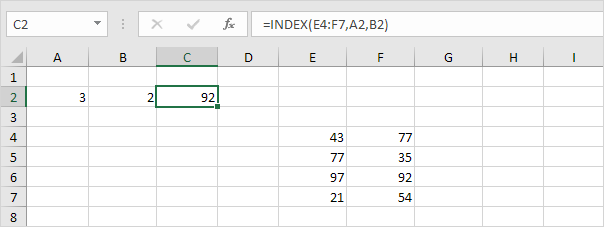 Choose
The CHOOSE function returns a value from a list of values, based on a position number.
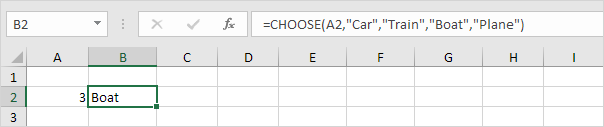